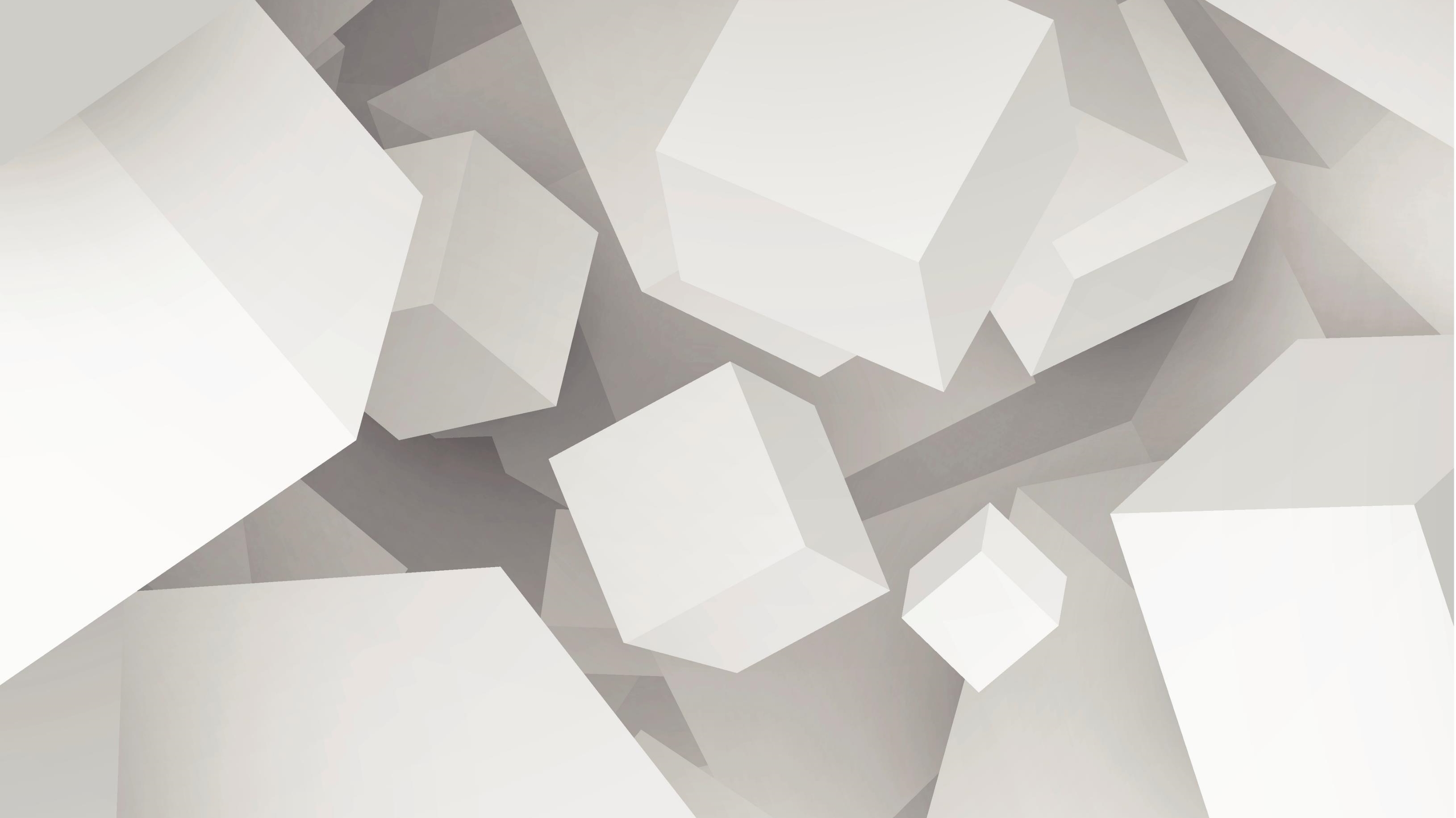 Agrarökologie und Rohstoffwende:Mit branchenspezifischen Konzepten zu einer gerechten und ökologischen Gesellschaft?
Anderson Sandoval
Deutschland isst so viel Fleisch wie kaum ein anderes Land
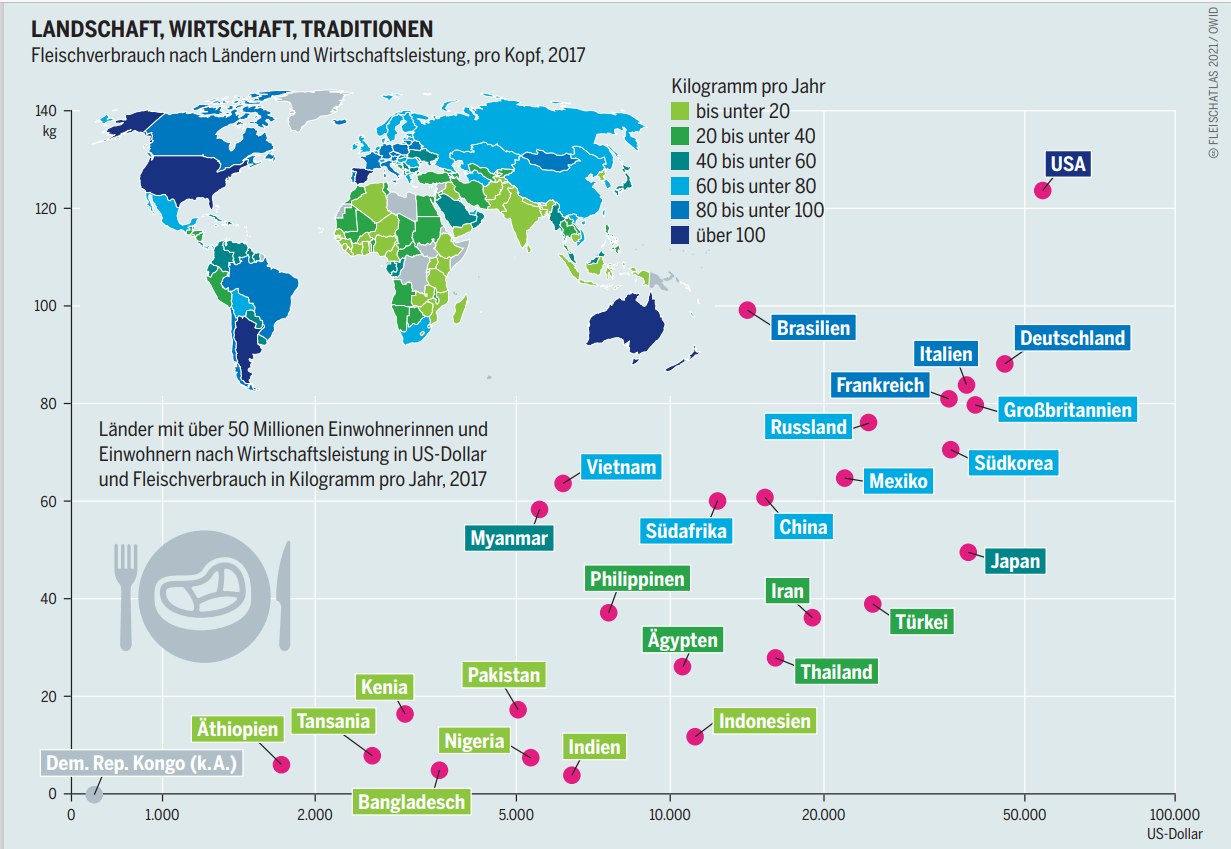 In der EU werden vor allem Schweine und Geflügel gezüchtet
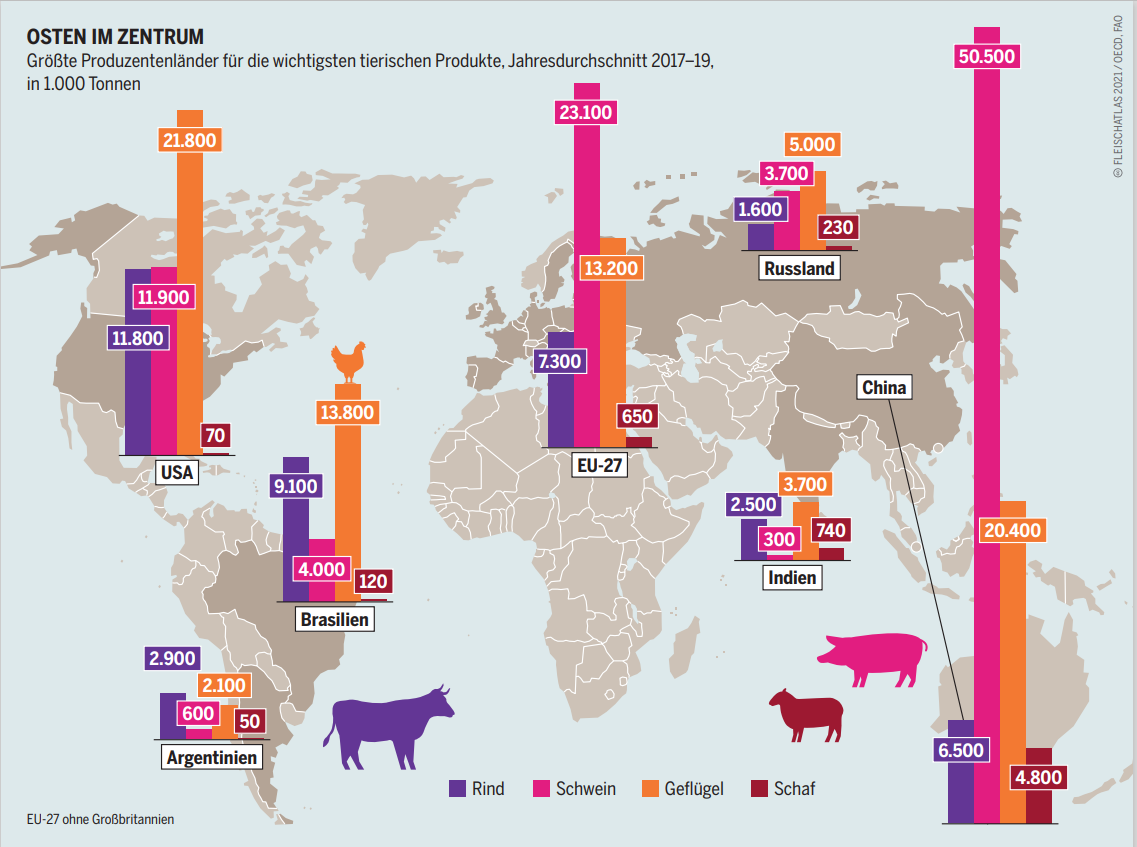 Osten im Zentrum s 15
Das sind die Unternehmen, die in Deutschland davon Profitieren
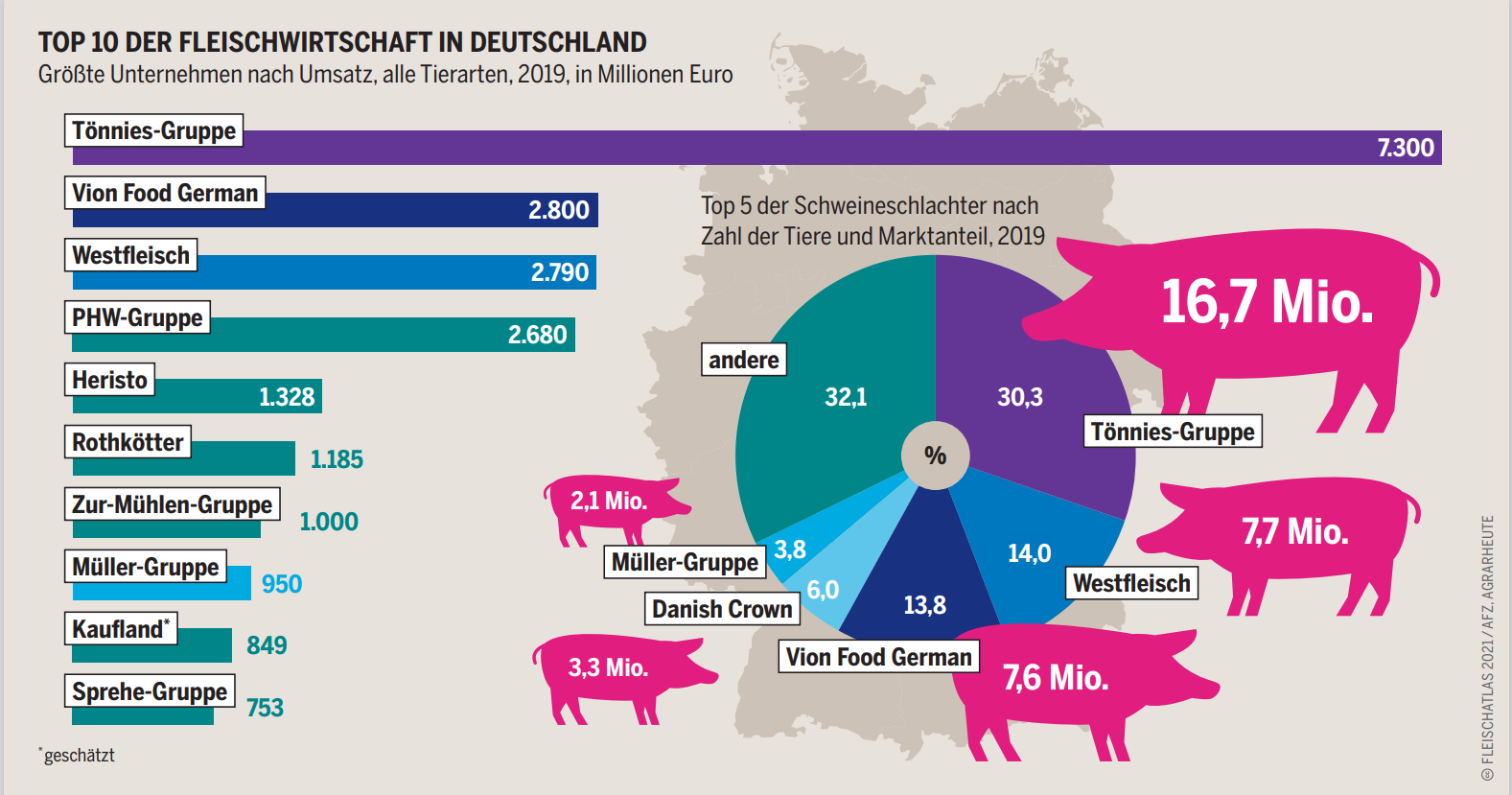 Das Futtermittel, das meistens aus Soja besteht, muss importiert werden
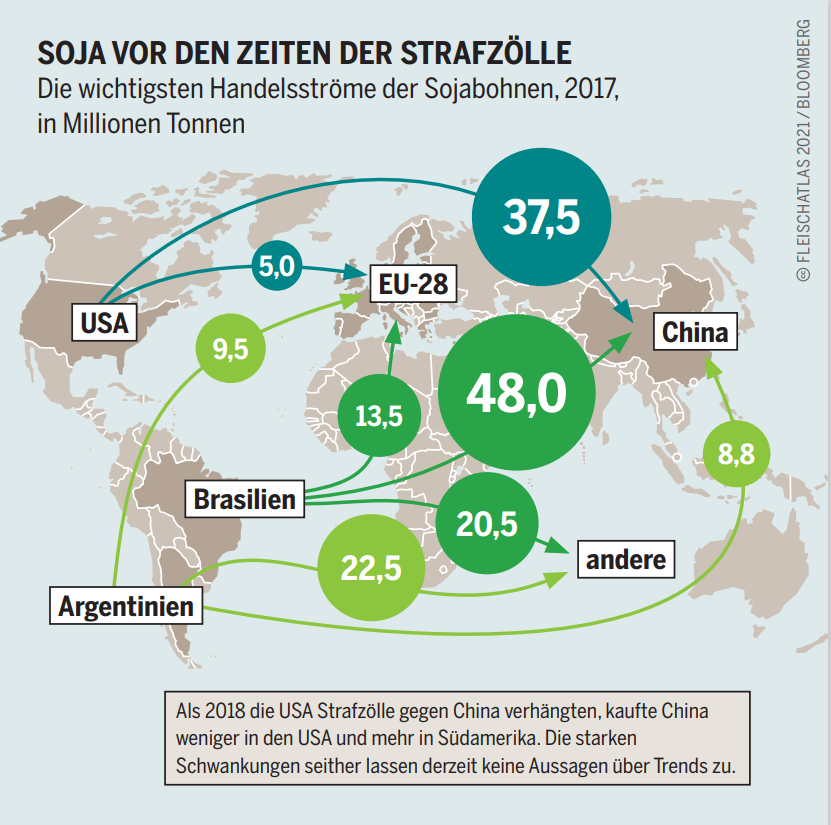 USA, Brasilien und Argentinien produzieren das meiste Soja der Welt
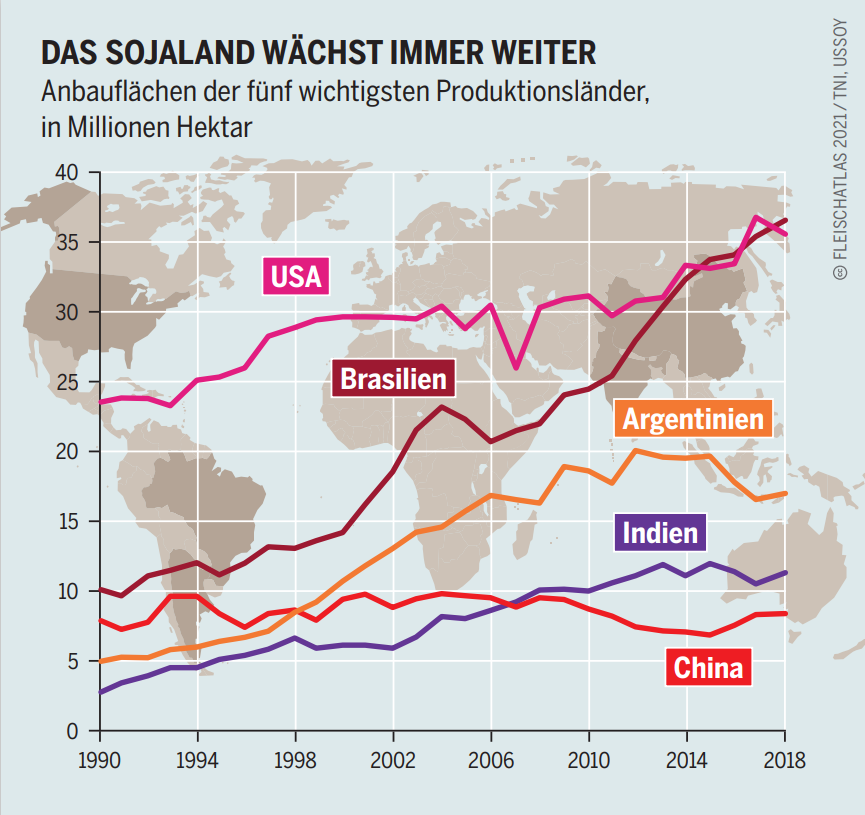 Fleischkonsums
Vorteile?                           Nachteile?
Das Fleisch beliebt günstig
Wie sind vom Brasilianische Soja abhängig
Doch Soja hat ein Impakt in Länder wie Brasilien
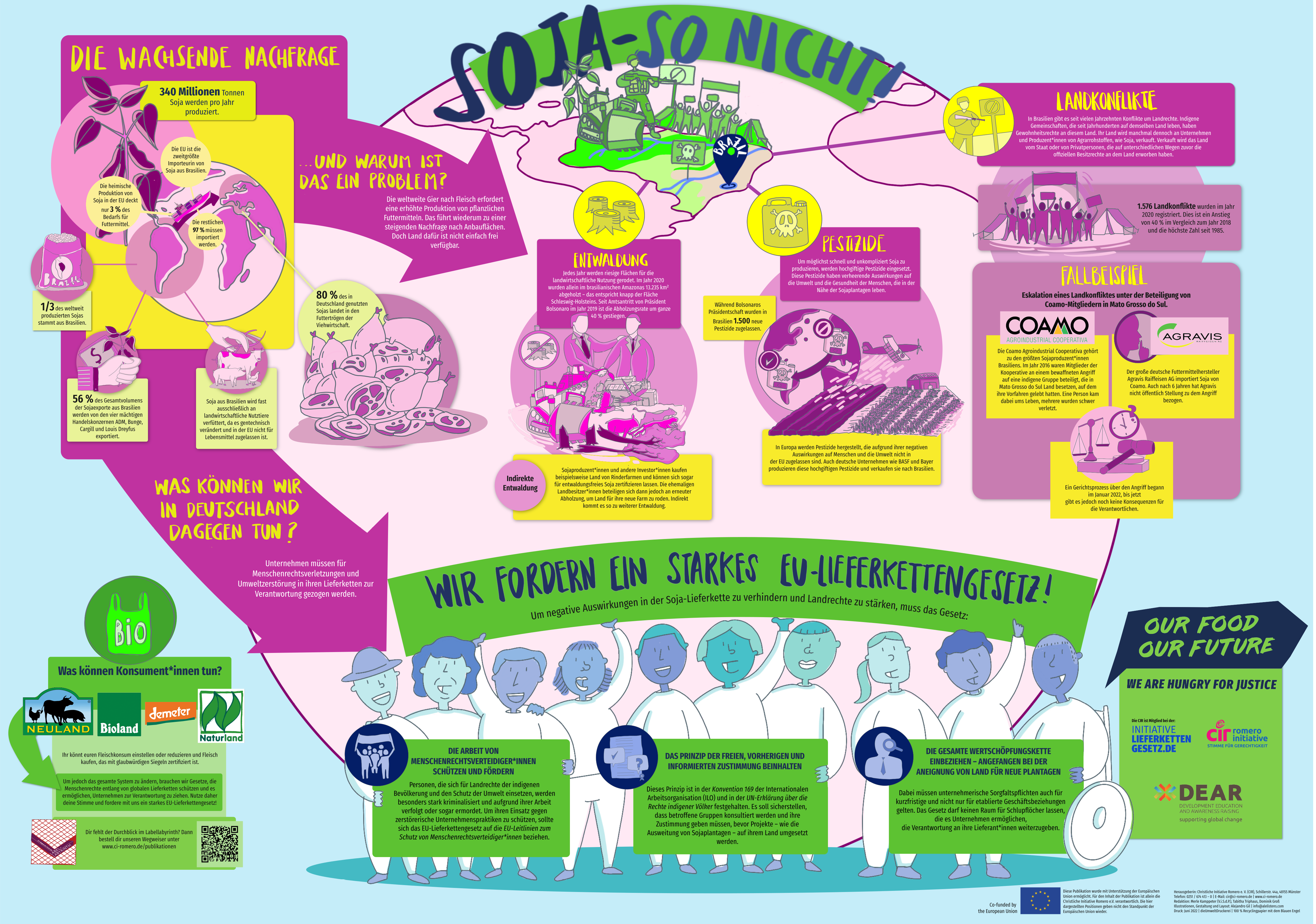 Eine alternative: Agragökologie
Diese Agrarindustrie ist nicht zukunftsfähig.  Sie respektiert keine Planetare Grenzen
Agroökologie vereint soziale und ökologische Aspekte und
Dient als Zukunftsvision
Basiert auf Fairness und Menschenwürde
Legt den Grundstein für nachhaltige und widerstandsfähige Agrar- und Ernährungssysteme
Fokussiert das Wohlergehen von Menschen, Tiere und Ressourcen gleichermaßen
Hierarchieloser Wissensaufbau und –austausch unter lokalen Bevölkerungsgruppen,  Produzent*innen und Händler*innen .
Prinzipien der Agrarökologie
Recycling
verminderter Einsatz von Produktionsmitteln
Boden- und Tiergesundheit und Tierwohl
Biodiversität
 Synergien erzeugen
ökonomische Diversifizierung
vereintes Erstellen von Wissen
soziale Werte und Ernährungsgewohnheiten
Gerechtigkeit
Verbindung (Connectivity) von Produzenten und Konsumenten 
nachhaltiges, behütendes und gerechtes Management (Governance) von Land und natürlichen Ressourcen unter Teilnahme und Berücksichtigung der Interessen von Familienbetrieben, Klein- und Kleinstbauern.
Diskussionsfrage
Was ist euch bei der Agrarökologie besonders wichtig?
Decken sich eure Überlegungen mit dem Ansatz der Agrarökologie?
Rohstoffe: Enormer Verbrauch
Wirtschaftswachstum verbirgt einen gigantischen Konsum: Autos, Computer, Haushaltsgeräte
Neu zu kaufen wird angetrieben
Deutschland ist der 5. weltweit in Rohstoffverbrauch.
99% ist Importiert, die Umweltschäden sind verlagert
Entwaldung und Biodiversitätsverlust
Wasserverschmutzung (Schwermetalle), Luftverschmutzung (Staub)
Klimawandel: Bauxit macht schon für 11% der CO2 Emissionen
Soziale Konflikte
Saubere Energieproduktion braucht andere Mineralen als Brennstoff, und zwar viel mehr!
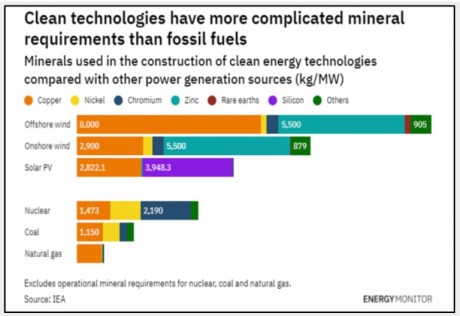 Und die Mineralien die wir schon im Alltag nutzen, werden nicht wiederverwendet
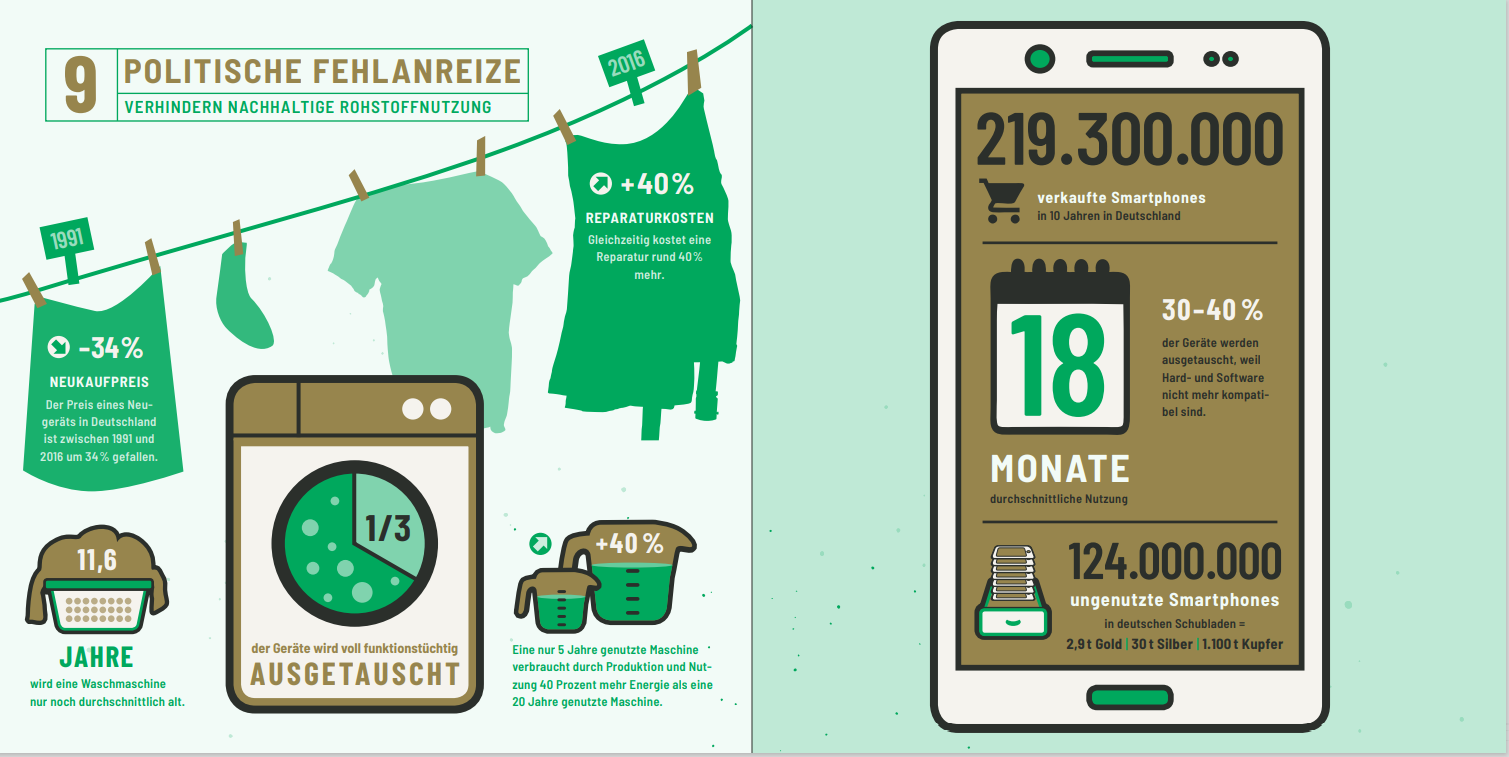 Scheinlösungen
Das E-Auto braucht so viele Mineralien, dass es fast unmöglich ist, alle Verbrenner dadurch zu ersetzen
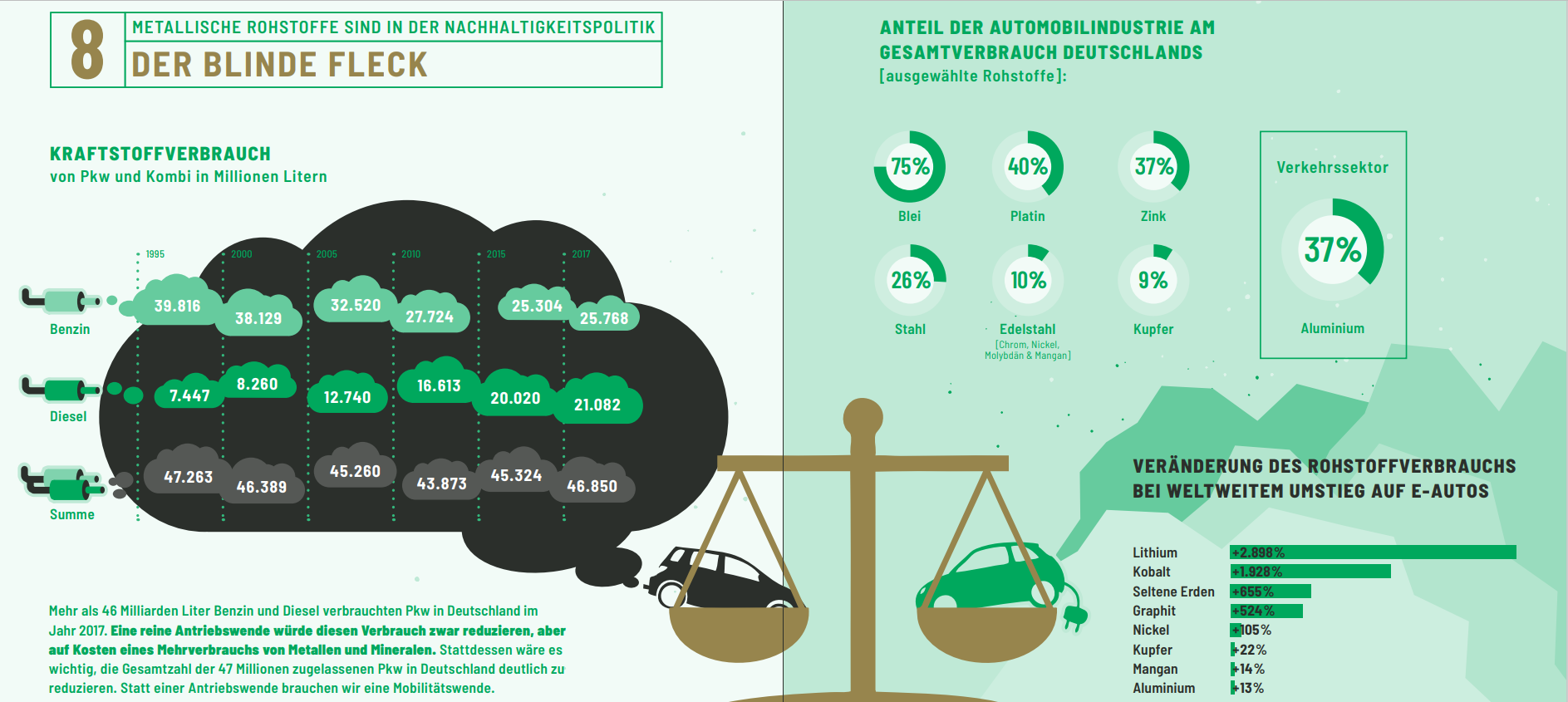 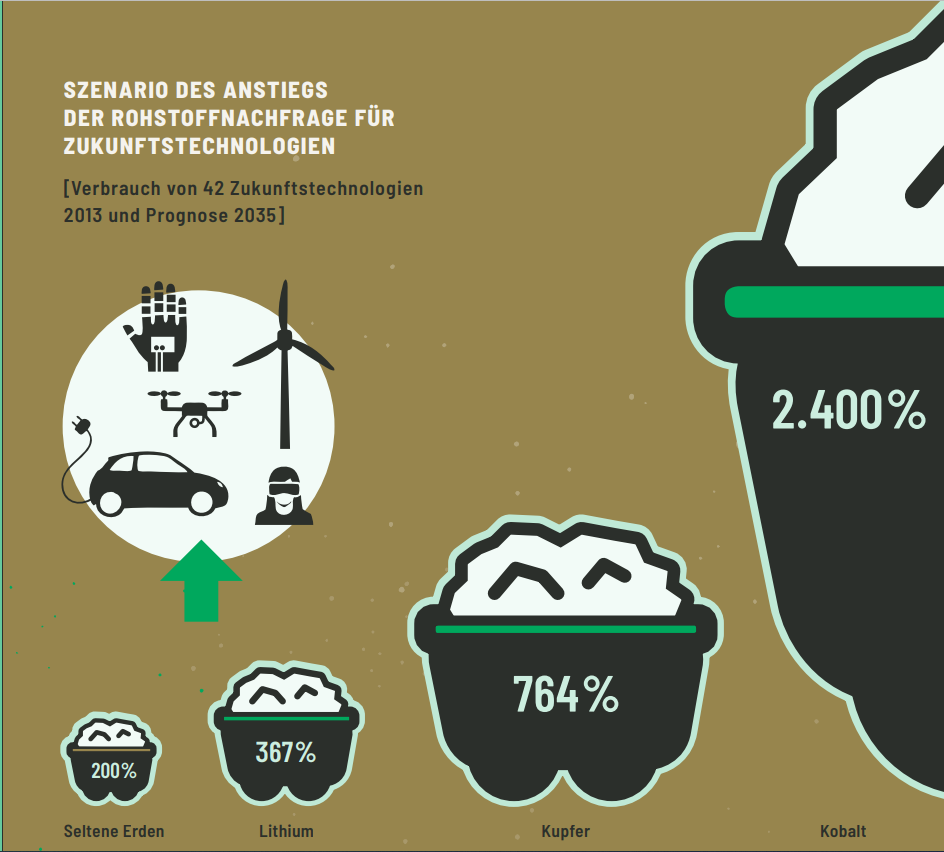 So viel Kobalt wird für die Energiewende in Deutschland nötig
Und so wird die Nachfrage nach Materialien steigen
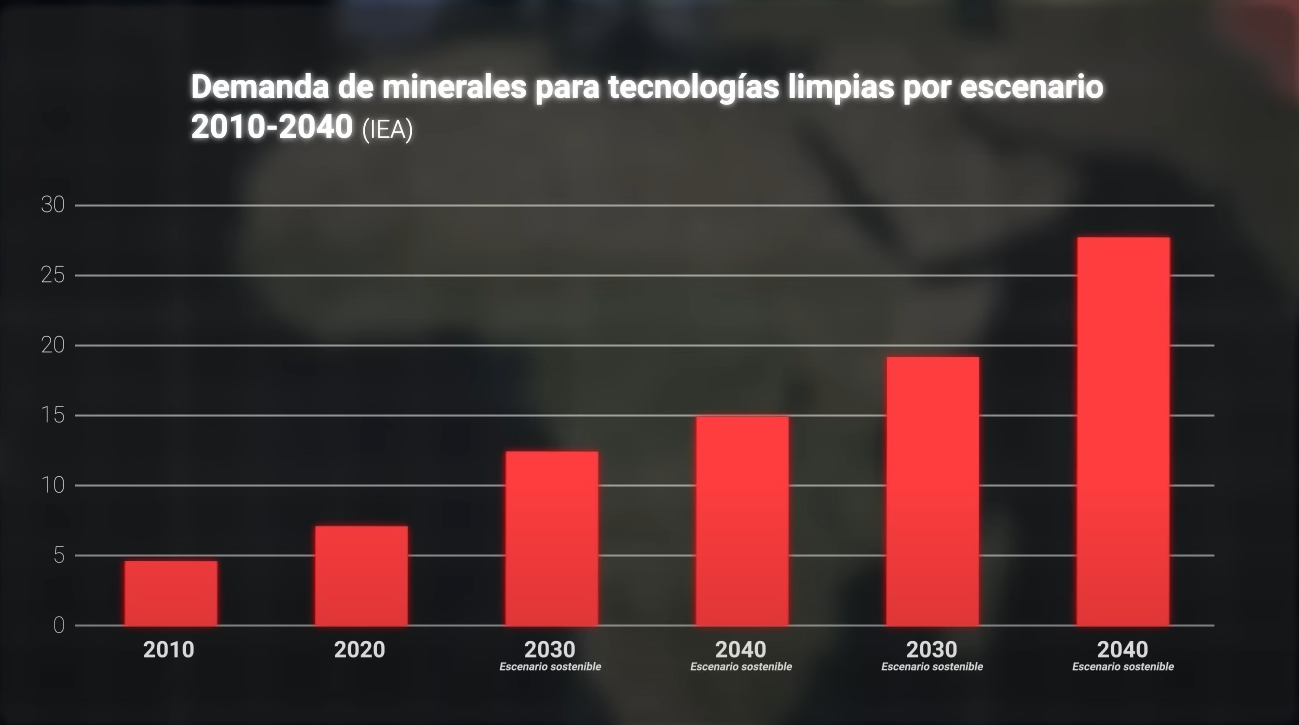 Nehmen wir das Beispiel von Kupfer, 800 Millionen Tonen wurden in den letzten 5000 Jahren abgebaut
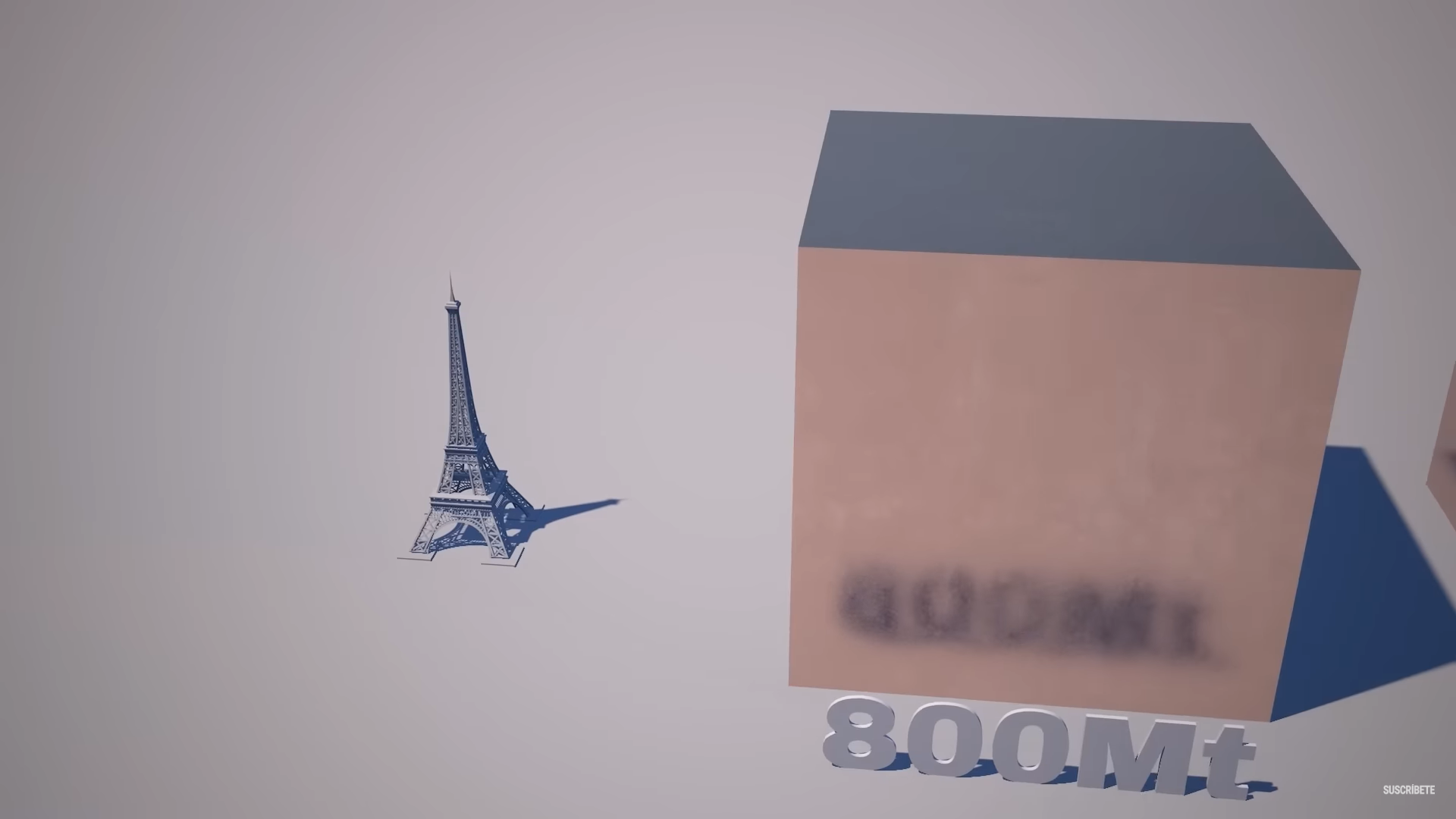 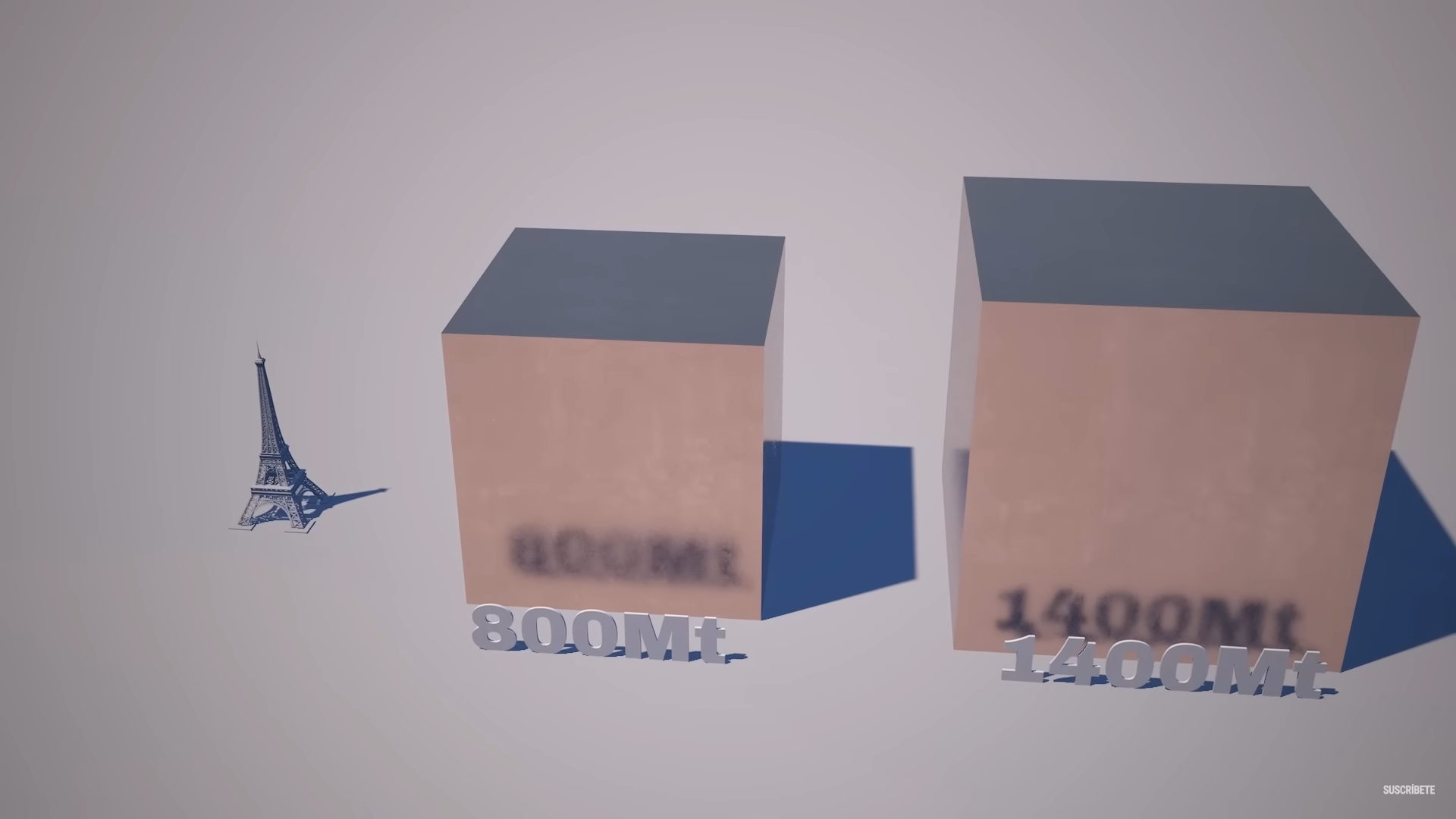 Wir brauchen aber 1400 Millionen Tonen noch für die Energiewende in den nächsten Jahrzehnten.
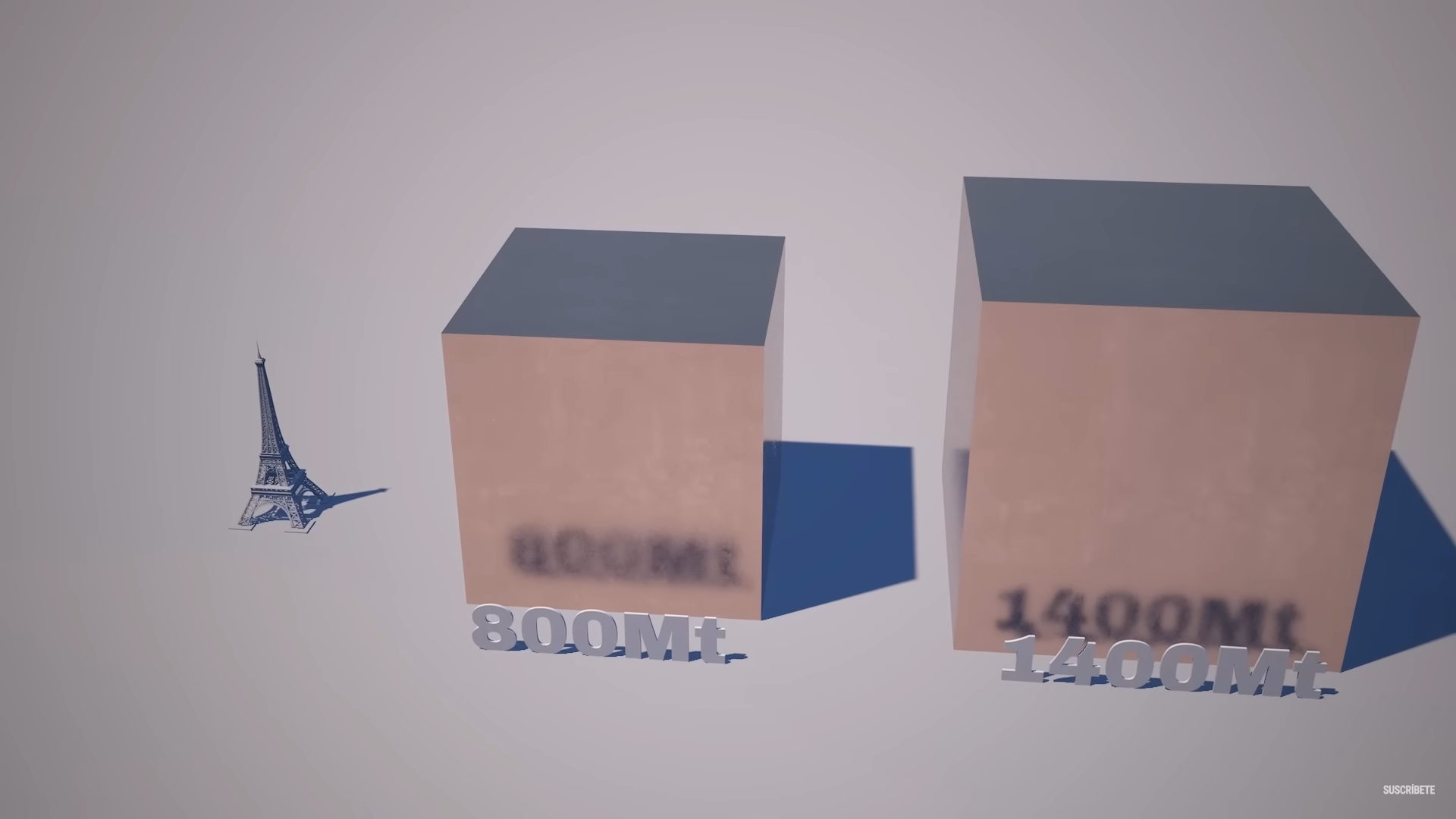 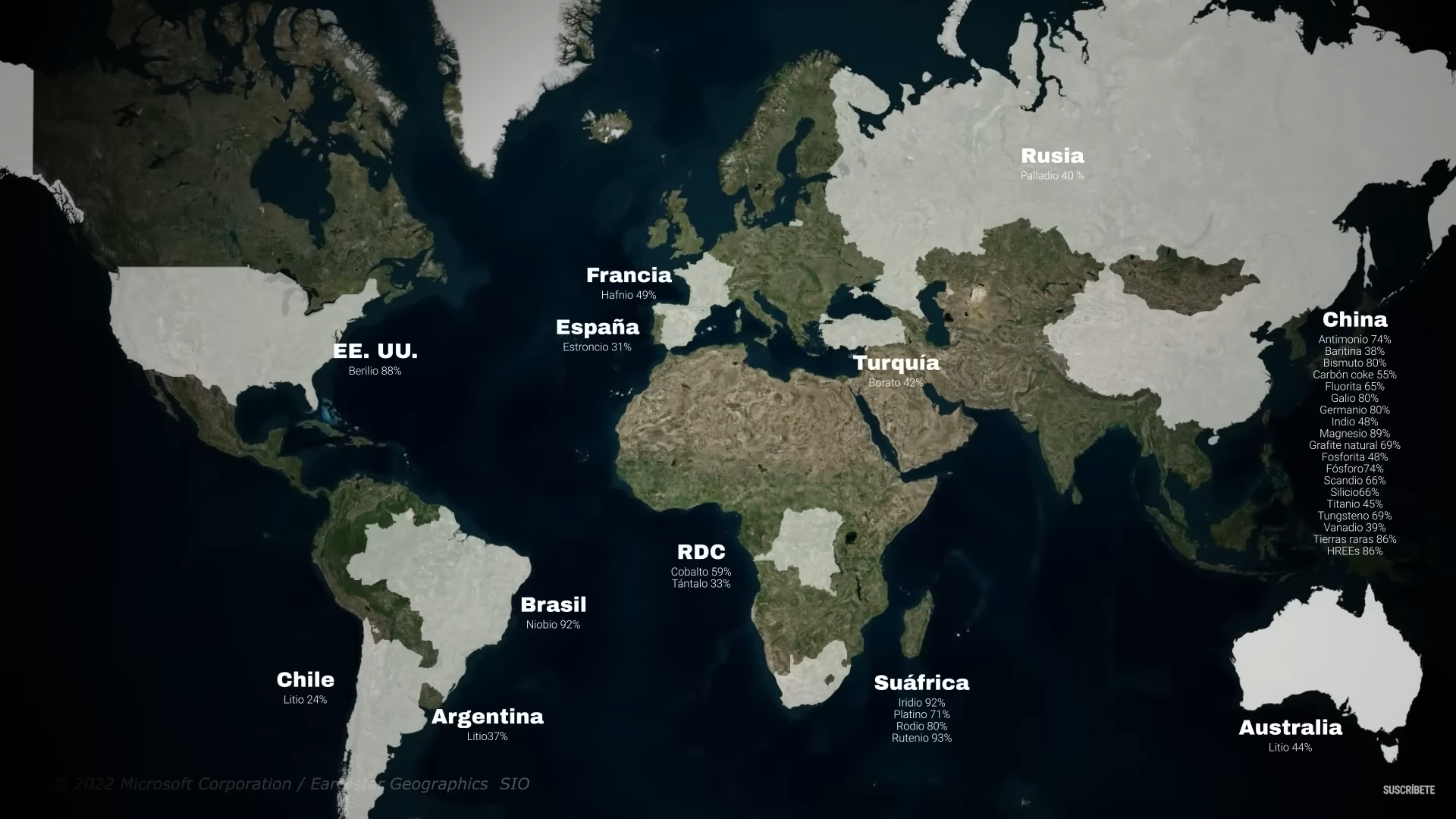 Dieser Bedarf nach Mineralien, macht uns von anderen Ländern abhängig. China, hat die Meisten kritische Rohstoffreserven der Welt
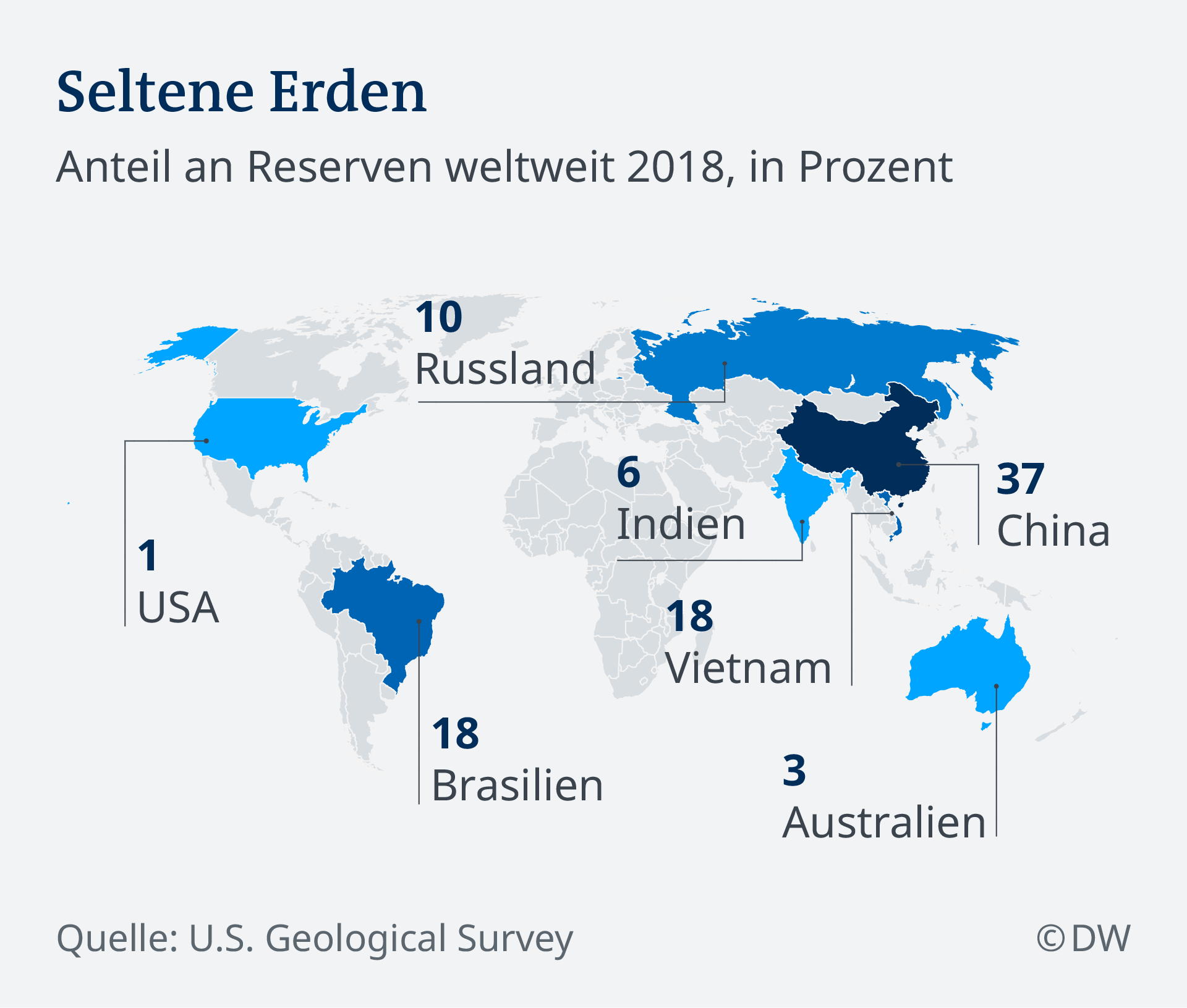 Was seltenen Erden angeht, sind wir alternativlos abhängig
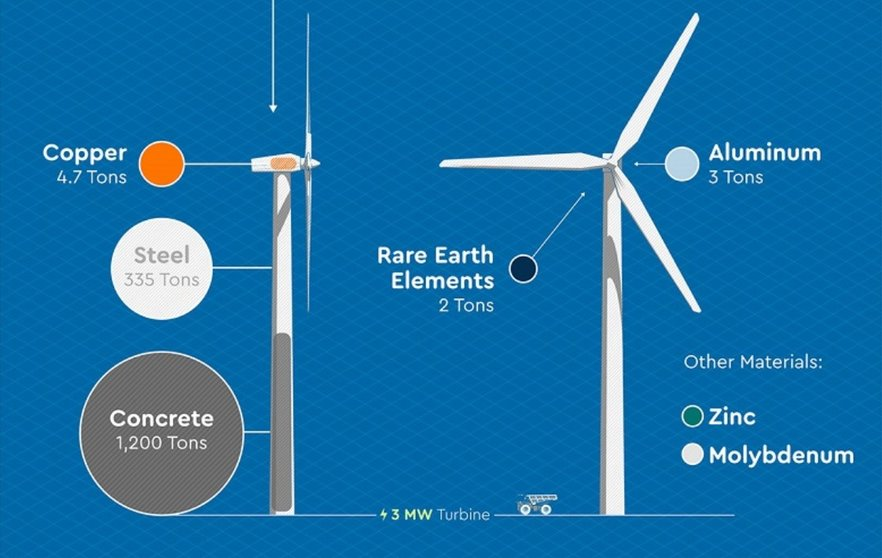 Rohstoffe, die wir Tonnenweise brauchen…
Rohstoffpolitik
Vorteile?                           Nachteile?
Wir handeln mit anderen Ländern und können dadurch demokratische Werte transferieren
Wir hängen von undemokratischen Regierungen ab, und können uns nicht mit ihnen ablehnen.
Alternative: Rohstoffwende
4 Wichtige Schritte
Senkung des Verbrauchs durch Kreislaufwirtschaft
Recht auf Reparatur unserer Geräte
Lieferkettengesetze
Mobilitätswende (Weniger E-Autos mehr ÖNV)
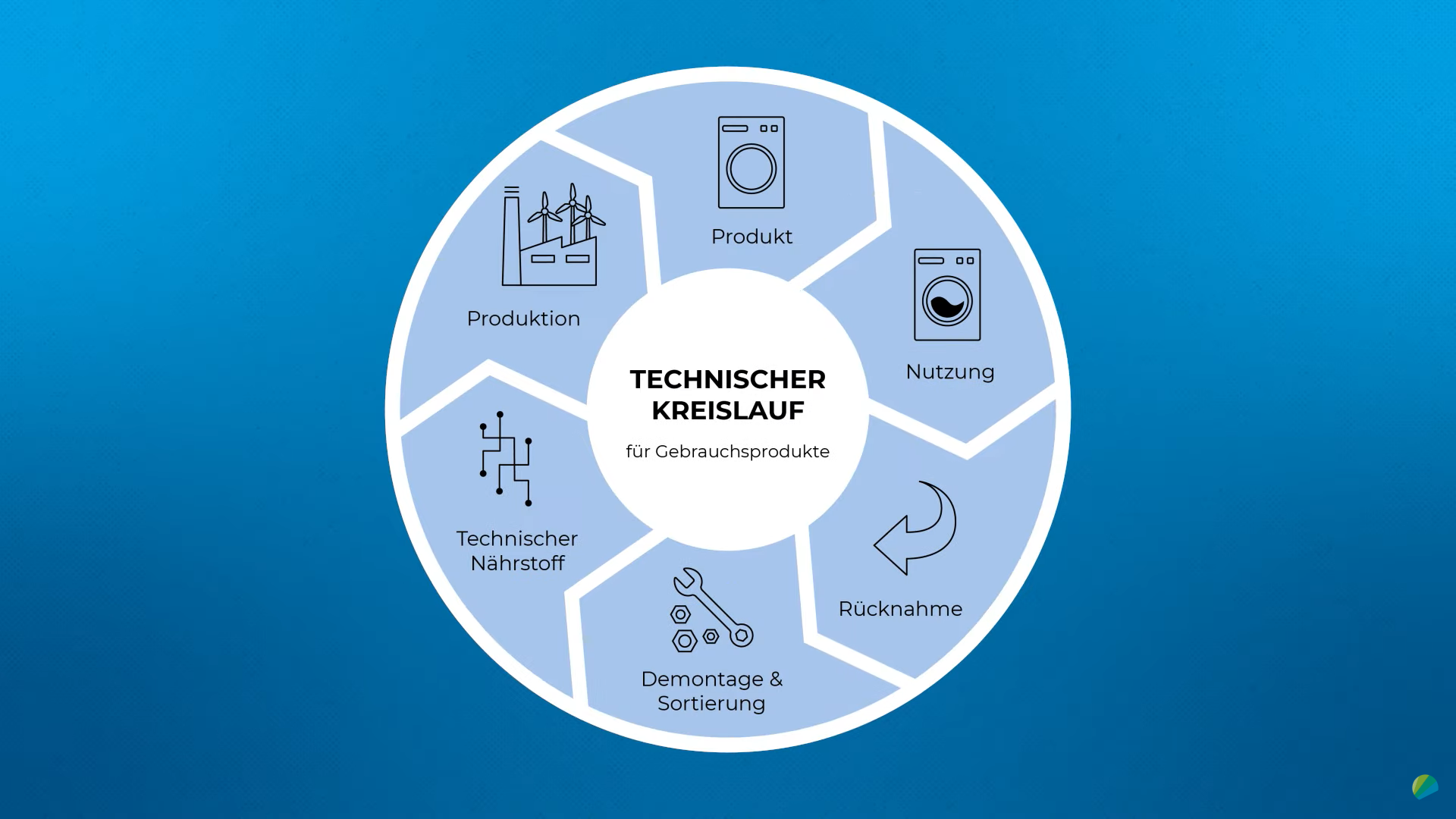 Wir können die Mineralien verwenden, die wir schon haben.
Und sie länger nutzen
- Recht auf Reparatur- Selbstreparieren
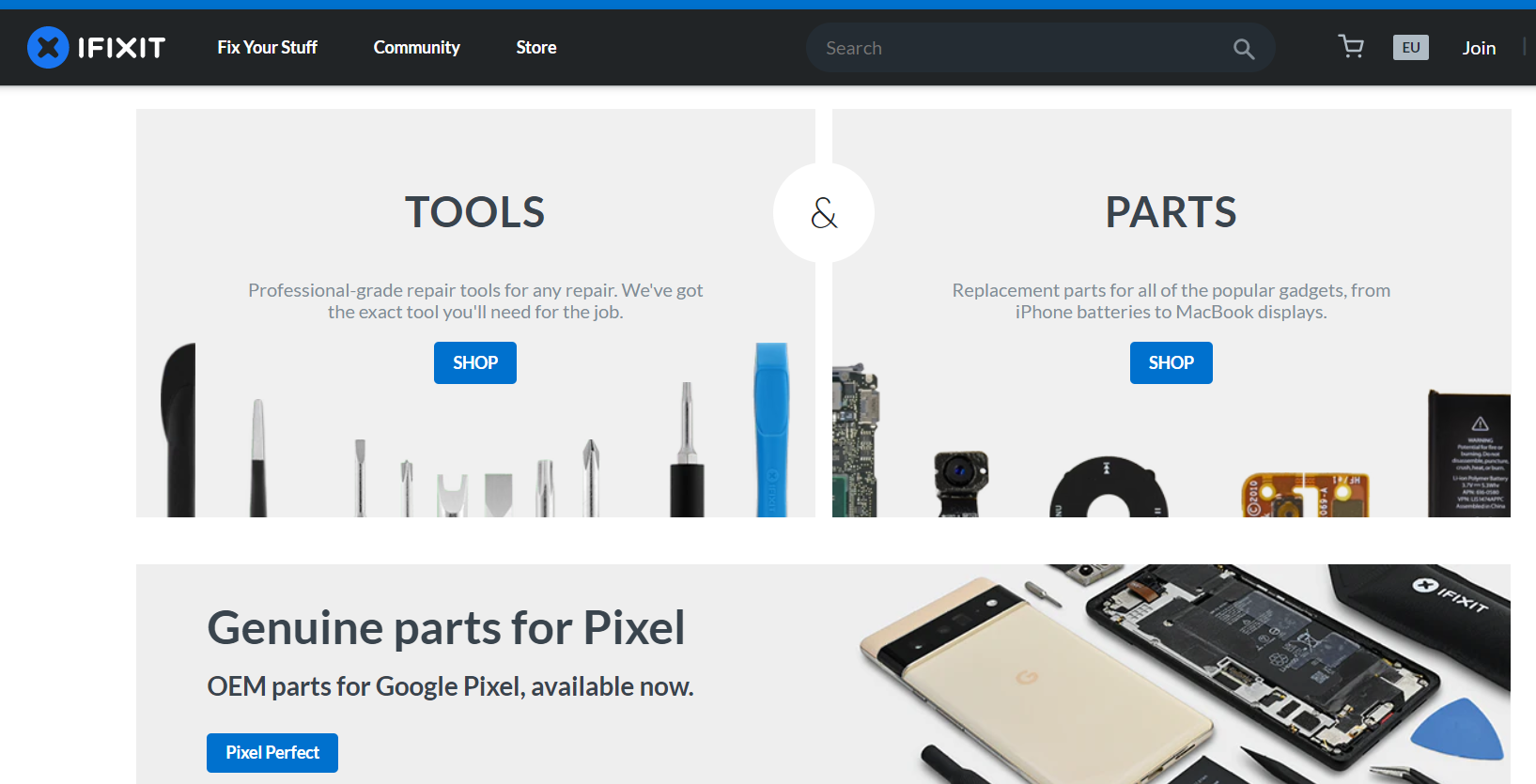 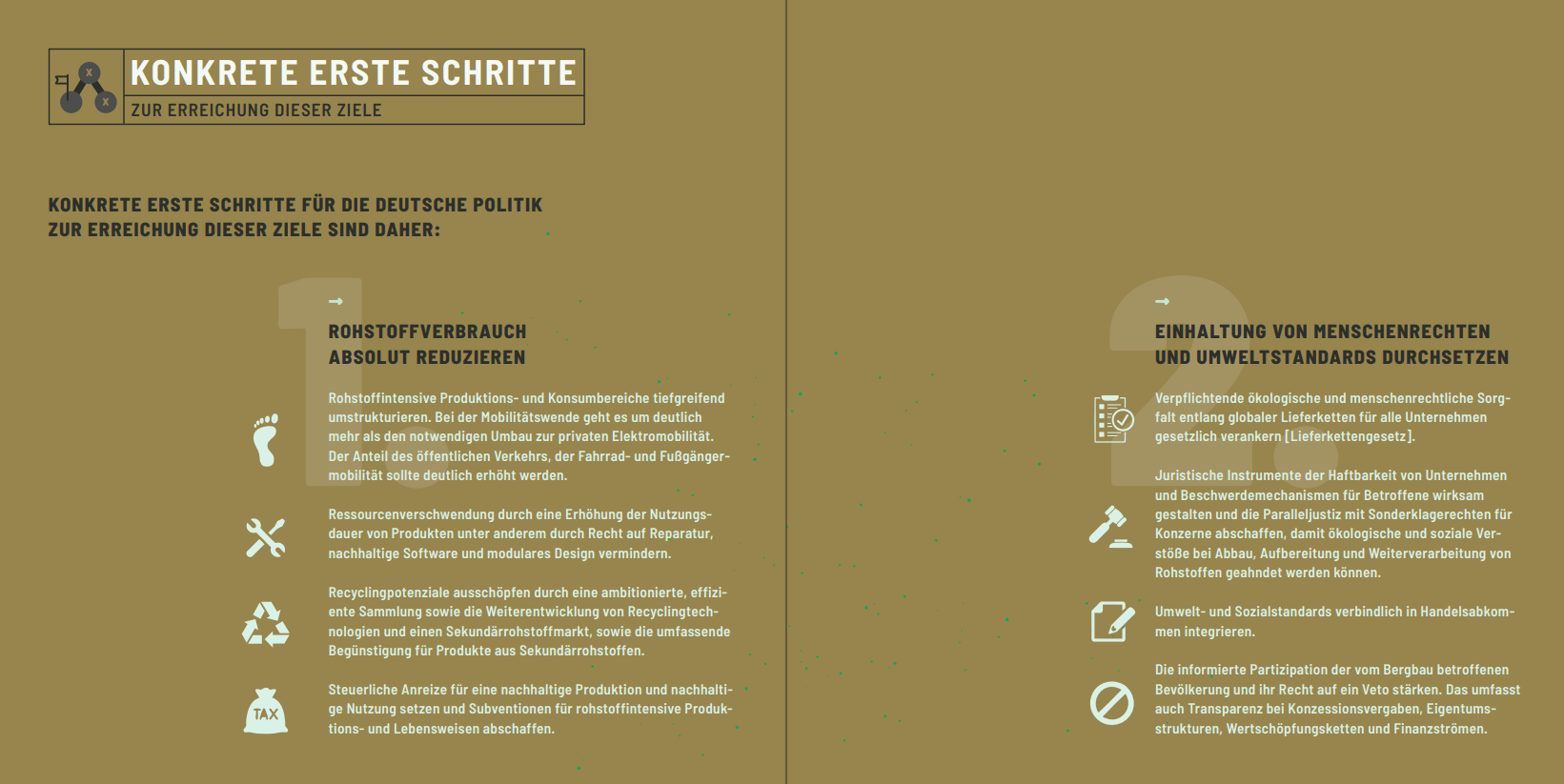 Diskussionsfrage
Sollten wir weniger anhängig von Rohstoffe sein? Wie?
Wie würde unser Alltag aussehen, wenn wir Rohstoffe sinnvoller nutzen würden?